AWS Cloud
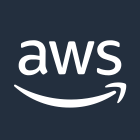 Audit Account
Organization Management Account
2.0
1.0
Home-region
1.4
1.3
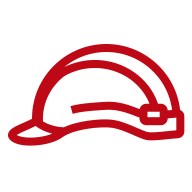 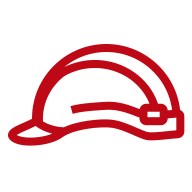 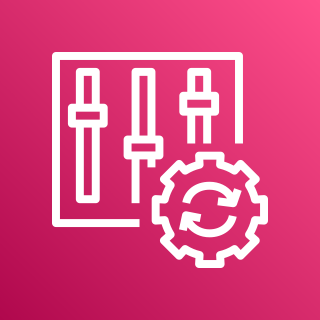 2.1
Lambda Role
AWS Config Recorder Role
AWS Config
Aggregator
Home-region
1.5
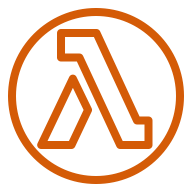 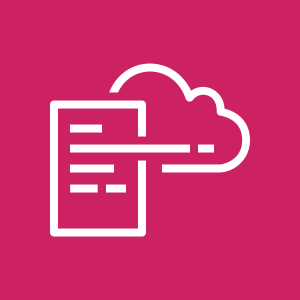 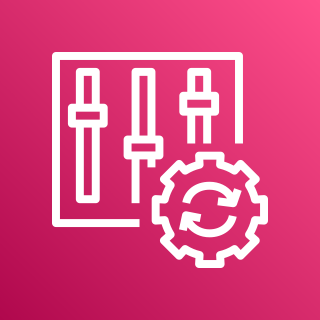 1.2
1.1
Lambda Function
AWS CloudFormation
AWS Config
1.6
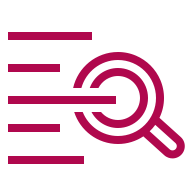 CloudWatch Log Group